Model-Model Pembelajaran Pkn di SD
1. Definisi PKN SD
Menurut Fathurrohman (2012), tujuan pendidikan kewarganegaraan adalah untuk mengembangkan kemampuan peserta didik agar dapat tumbuh menjadi warga negara yang baik (good citizen). Sesuai dengan yang ditetapkan oleh Badan Standar Nasional Pendidikan (BSNP), tujuan mata pelajaran PKn adalah untuk memberikan kompetensi-kompetensi kepada siswa sebagai berikut:
1. Berpikir secara kritis, rasional, dan kreatif dalam menanggapi isu kewarganegaraan
2. Berpartisipasi secara bermutu dan bertanggungjawab, dan bertindak secara cerdas dalam kegiatan bermasyarakat, berbangsa, dan bernegara.
3. Berkembang secara positif dan demokratis untuk membentuk diri sendiri berdasarkan pada karakter-karakter masyarakat Indonesia agar dapat hidup bersama dengan bangsa-bangsa lain.
4. Berinteraksi dengan bangsa-bangsa lain dalam peraturan dunia secara langsung atau tidak langsung dengan memanfaatkan teknologi informasi dan komunikasi.
Definisi Model Pembelajaran


Menurut Marhaeni (2013), model pembelajaran adalah bentuk pembelajaran yang tergambar dalam proses pembelajaran yang disajikan secara khas oleh guru di kelas. 
Sedangkan Mohamad Syarif Sumantri (2015) mengatakan model pembelajaran merupakan kerangka konseptual yang mendeskripsikan dan melukiskan prosedur yang sistematik dalam 
mengorganisasikan pengalaman belajar dan pembelajaran untuk mencapai tujuan belajar tertentu, dan berfungsi sebagai pedoman bagi perencanaan pembelajaran bagi guru dalam 
melaksanakan aktivitas pembelajaran. Menurut Trianto (2012:51) model pembelajaran adalah suatu perencanaan atau suatu pola yang digunakan sebagai pedoman dalam merencanakan 
pembelajaran di kelas. Model pembelajaran mengacu pada pendekatan pembelajaran yang digunakan, termasuk di dalamnya tujuan-tujuan pembelajaran, tahap-tahap dalam kegiatan pembelajaran, lingkungan pembelajaran, dan pengelolaan kelas (Arend dalam Trianto, 2012). Jadi model pembelajaran adalah kerangka konseptual yang berupa gambaran proses pembelajaran yang digunakan sebagai pedoman dalam melaksanakan kegiatan belajar mengajar.
Model-model Pembelajaran PKn di SD
1.      Model Pembelajaran Kontekstual
Pengertian model pembelajaran kontekstual adalah pembelajaran yang mendorong guru untuk menghubungkan antara materi  pembelajaran yang diajarkan kepada siswa dengan keadaan nyata yang dialami siswa dalam kehidupan sehari-hari.

Secara garis besar langkah-langkah penerapan CTL dalam kelas sebagai berikut:    
1.   Kembangkan pemikiran bahwa anak akan belajar lebih bermakna dengan cara bekerja sendiri, menukan sendiri, dan mengonstruksi sendiri pengetahuan dan keterampilan barunya.
2.   Laksanakan sejauh mungkin kegiatan inkuiri untuk semua topik
3.   Kembangkan sifat ingin tahu siswa dengan bertanya
4.   Ciptakan masyarakat belajar (belajar dalam kelompok-kelompok)
5.   Hadirkan model sebagai contoh pembelajaran
6.   Lakukan refleksi di akhir pertemuan
7.   Lakukan penilaian yang sebenarnya dengan berbagai cara
2.      Model Pembelajaran Kooperatif

Model pembelajaran kooperatif merupakan salah satu yang dapat diterapkan untuk mewujudkan kelas sebagai laboratorium demokrasi bagi siswa.
Menurut Trianto (2012) secara garis besar terdapat enam langkah utama atau tahapan di dalam pelajaran yanng menggunakan pembelajaran kooperatif.
·      Fase pertama menyampaikan tujuan dan memotivasi siswa belajar
·      Fase kedua yaitu guru menyajikan informasi pada siswa dengan cara demonstrasi atau membuat bacaan.
·      Fase ketiga adalah mengorganisasikan wa ke dalam kelompok kooperatif.
·      Fase ke empat, membimbing kelompok erja dan belajar.
·      Fase kelima merupakan fase guru mengevaluasi hasil belajar tentang materi yang telah dipelajari.
·      Fase terakhir yaitu guru mencari cara-cara untuk menghargai baik upaya maupun hasil belajar individu dan kelompok.
3.      Model Pembelajaran Berbasis Portofolio
Istilah portofolio berasal dari bahasa “portfolio” yang berarti dokumen arau surat-surat. Portofolio merupakan suatu kumpulan pekerjaan siswa yang dimaksud tertentu dan terpadu yang diseleksi menurut panduan-panduan yang ditentukan Winataputra (dalam Fathurrohman, 2012).
           Portofolio dapat diartikan pula sebagai suatu wujud benda fisik, sebagai suatu proses sosial pedagogis, maupun sebagai adjective. Winataputra (dalam Fathurrohman, 2012) mengemukakan bahwa portofolio merupakan suatu kumpulan pekerjaan siswa dengan maksud tertentu dan terpadu dan disleksi menurut panduan-panduan yang ditentukan. Panduan yang dipakai berdasarkan pada mata pelajaran dan tujuan penilaian portofolio. Dalam pembelajaran PKn portofolio merupakan kumpulan informasi yang disusun dengan baik, dan menggambarkan rencana kelas berkenaan dengan suatu isu kebijakan public yang telah diputuskan untuk dikaji, baik dalam kelompok kecil maupun kelas secara keseluruhan.
Menurut Mardiati, dkk (2010) model ini mempunyai urutan langkah kegiatan pembelajaran sebagai berikut.

Langkah 1. Pendahuluan
Kegiatan pada langkah pertama ini guru membuka pelajaran dan memberi ilustrasi mengenai nilai-nilai sebagai hak, kewajiban, dan tanggung jawab anggota masyarakat. Misalnya peka, tanggap, terbuka, demokratis, kooperatif, kompetetif untuk kebaikan, empatik, argumentatif, dan prospektif dalam konteks kehidupan bermasyarakat dengan memberi ilustrasi empirik mengenai berbagai isu dan trend dalam kehidupan masyarakat saat ini, khsusunya dalam proses pembangunan masyarakat. Kegiatan selanjutnya, guru mengajak siswa merenungkan sebuah pertanyaan, Bagaimana seharusnya kita sebagai anggota masyarakat memahami dan menjalankan nilai, konsep dan prinsip kehidupan bermasyarakat yang baik dalam konteks pembangunan masyarakat Indonesia. 

Langkah 2. Kegiatan Inti
Strategi instruksional yang digunakan dalam model ini pada prinsipnya mengacu strategi inquiry learning, discovery learning, problem solving learning, research-oriented learning
 
Langkah 3. Penutup
Kegiatan penutup dilakukan sepuluh menit sebelum pertemuan tatap muka usai. Guru memberi penegasan dan penguatan (debriefing) terhadap nilai yang secara implisit melekat dalam pertanyaan triger, yakni nilai-nilai yang terkandung dalam hak, kewajiban, dan tanggung jawab sebagai anggota masyarakat, seperti peka, tanggap, terbuka, demokratis, kooperatif, kompetetif untuk kebaikan, empatik, argumentatif, dan prospektif dalam konteks kehidupan bermasyarakat atas dasar keyakinan yang didukung oleh pemahaman dan pengenalannya secara utuh dalam praksis kehidupan sehari-hari di lingkungannya.
PPKn
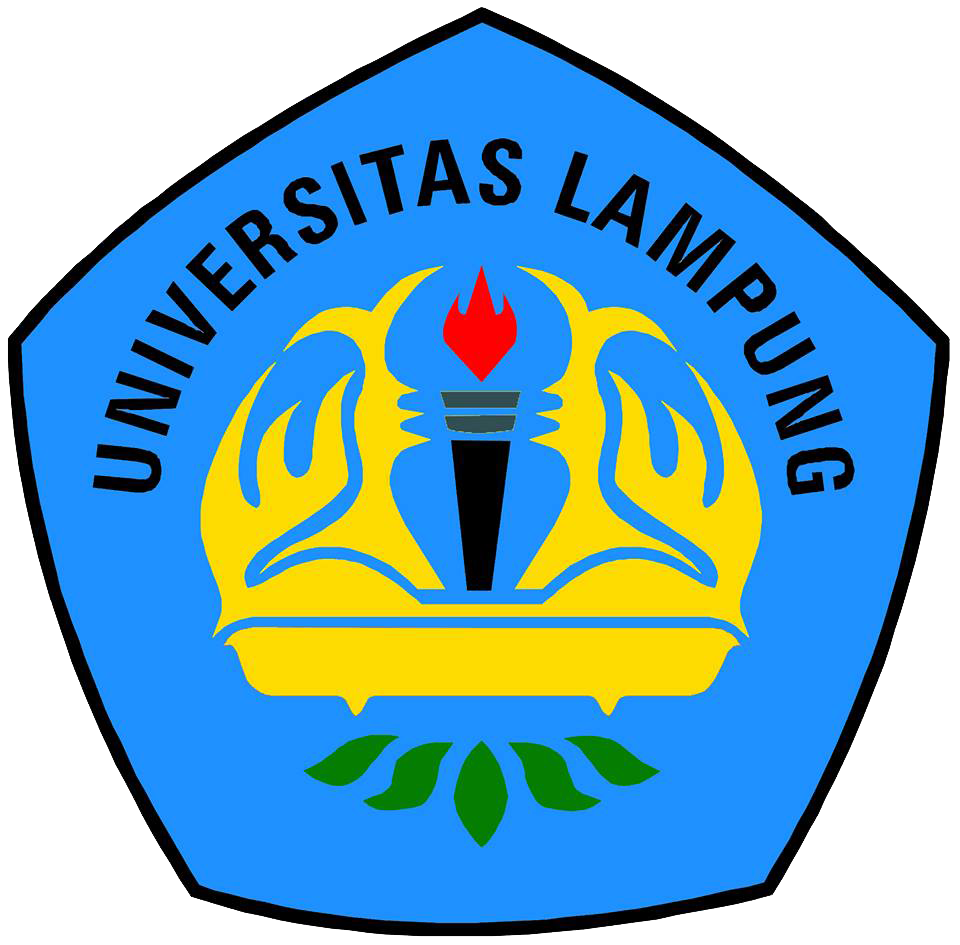 Thank You